UASG021EAI Evaluation of Software and ServicesPhase 2 – Pilot Evaluation
25 July 2019
UASG021 - EAI Evaluation
Goal: Evaluate EAI-readiness of email software ecosystem
Mail software, servers, service providers, etc.
Three phases:
Develop evaluation criteria (complete)
Pilot evaluation
More extension evaluation
UASG021A – Phase 1
Published September 2018
Defined project structure and identified candidate software
Defined evaluation criteria
Categorized test suites
Focus on ability to send, receive, and host EAI mail
Provisional and untested
Needed validation
UASG021B – Phase 2 (Current Work)
Goal: Validate and refine evaluation criteria
Proof-of-concept “pilot” evaluation
Procedure:
Analyze a focused set of software
Update test criteria as necessary
Develop reporting template
Document requirements and experience
Pilot: Evaluation
Three software components
Five functional categories
Mail User Agent (MUA)
Mail Submission Agent (MSA)
Mail Transfer Agent (MTA)
Mail Delivery Agent (MDA)
Mail Service Provider (MSP)
End-to-end
Focus on “happy path”
Few tests for negative cases or implementation details
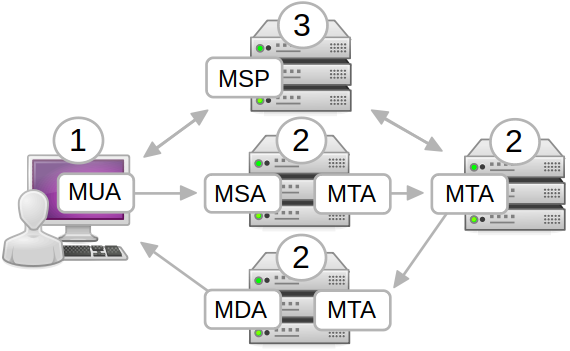 Pilot: Experience
End-to-end means many prerequisites
Infrastructure (servers, DNS records, etc.)
Easy to create/recreate and assign/reassign
Mobile phone subscriptions
Mostly integration tests by nature
One side must always be controlled by executor
Encryption must be worked around
Disable to allow traffic inspection
Alternatively instrument software for visibility
Pilot: Outputs
Validated test procedure
Clarified and simplified test cases
Updated document published with report
Refined estimates
Include set-up effort for prerequisites
1-4 days test effort depending on test category
Template for future executions
Next Steps
Incorporate feedback from pilot evaluation
Evaluate larger set of software and services
Broaden scope of evaluation
Narrow scope of each individual analysis
Reduce effort by skipping “uninteresting” tests
ASCII-only inputs, non-IDN domains, etc.
Feed back findings to software vendors
Questions?
Thank You
UASG on the web:
https://uasg.tech
Feedback:
evanhanson@catalyst.net.nz
UASG Working Groups